Writing with Sources
Why Use Sources?
Why do professors want you to use sources in your writing?
Why Use Sources?
Why do professors want you to use sources in your writing?
Support your own ideas
Demonstrate you can do the research work
Borrow the source’s credibility
Join the discussion on the topic
Why Cite?
Why do we cite outside information?
(hint: it’s not just because our professors require it)
Why Cite?
Why do we cite outside information?
(hint: it’s not just because our professors require it)
To give credit to the creators and originators of those ideas
To “borrow” their credibility
To help readers who might be interested in learning more about the topic
Academic Consequences
Any time you use information, ideas, words or statistics from your research, you MUST give the original author credit. Remember, they did the work, so they deserve the credit.
Failure to credit a source for ideas and information you use in your paper is plagiarism and often has severe academic consequences.
MSU’s Academic Honesty Policy: https://www.minotstateu.edu/handbook/code-of-conduct/academic-policies.shtml
Different Kinds of Plagiarism
We often think of plagiarism as simply failing to cite your sources. But there are many different kinds of plagiarism, some of which we may not even think about when we think of plagiarism.
Different Kinds of Plagiarism
Passing another student’s writing off as your own
Submitting a paper you wrote for one course to complete an assignment for a different course
Paying someone (or a web site) to write your paper for you
Different Kinds of Plagiarism
Patchwriting, or copying phrases from different sources and pasting them together to form a paper.
Not using quotation marks around direct quotes
Failing to cite your sources
Copying a picture or other media or sound files without crediting the source
Avoiding Plagiarism
“Plagiarism…comes from a Latin verb that means, “to kidnap.” If you plagiarize, you’re kidnapping and stealing others’ hard work and intellectual property.” (Wadsworth.com)
Usually means taking credit or not giving credit to others for their ideas which you use in your paper. (but can be unintentional)
(and yes, internet sources need to be cited)
Avoiding Plagiarism
Why is this important?
In the US, we value ideas as much as we do possessions
Someone worked hard to write those words and create those ideas
Professors usually want to hear your own ideas/thoughts
Avoiding Plagiarism
Tips for writers:
Start early. 
If you are rushed, you’re more likely to miss places where you need to credit a source when drafting. 
You’re also more likely to be careless in your note taking and paraphrasing.
If you rush the process, you don’t allow yourself time to thoroughly check your paper for proper citations.
Avoiding Plagiarism
Tips for writers: note taking:
Resist the urge to copy and paste from online sources.
Copy/paste often leads to plagiarism because we forget to credit that source
Take the time to put the source’s ideas into your words.
If you must copy/paste, include the source and page numbers in your notes next to the quote and the fact that it’s a direct quote.
Avoiding Plagiarism
Tips for writers: note taking:
As you take notes from sources:
Write the name of the author/source in parentheses next to information that will need to be cited
If you outline, write “mine” next to information that’s your own ideas
Or you could use different colored highlighters for your own ideas and for ideas from a source—but still write down the name of the source
Avoiding Plagiarism
Tips for writers: note taking:
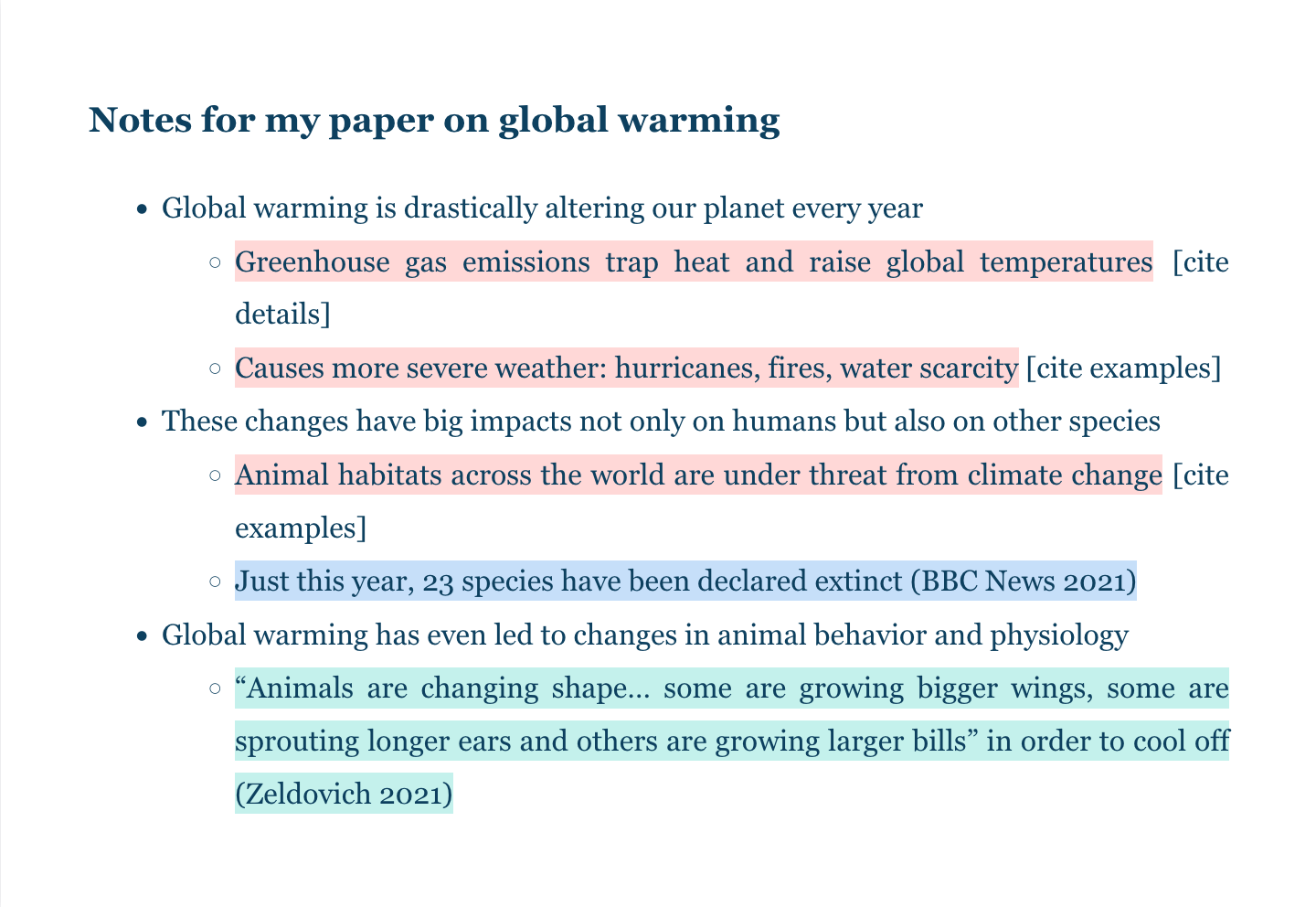 Avoiding Plagiarism
Tips for writers when drafting:
Use quotations sparingly. You should only use a direct quote when the original author has said it much better than you can.
Avoid long block quotes if possible. Paraphrase instead (more on that to come).
Use quotation marks around all of the exact words you take from another source.
All direct quotes must be cited.
Avoiding Plagiarism
Tips for writers:
Paraphrase properly.
To paraphrase means to put another writer’s ideas into your own words.  
Avoid just changing a few words in the original
If you struggle with this, read the passage, then set the source aside and try to rewrite it in your own words without looking at the original.
Paraphrasing
Original: “Plastics harm wildlife in myriad ways, many of which scientists are just beginning to grasp. When birds, fish and other larger animals eat plastics, the material can get tangled up inside their bodies and cause damage; plastics can also make animals feel falsely full, so they stop eating” (Dzombak, 2021).
Incorrect:  Plastics hurt animals in a lot of ways, many of which scientists are just starting to understand. When birds, fish and other bigger animals swallow plastics, the substance can get tangled up inside their stomachs and cause harm; plastics can also make animals feel artificially full, so they cease eating.
Paraphrasing
Original: “Plastics harm wildlife in myriad ways, many of which scientists are just beginning to grasp. When birds, fish and other larger animals eat plastics, the material can get tangled up inside their bodies and cause damage; plastics can also make animals feel falsely full, so they stop eating” (Dzombak, 2021).
Much better:  Scientists are still learning the extent to which plastics harm animals. According to Dzombak (2021), ingesting plastic can lead to internal damage if it gets tangled when swallowed, and can also lead animals to feel falsely full. Both prevent them from getting the nutrients they need.
(example taken from Scribbr’s “How to Avoid Plagiarism.”
Summarizing
Summarizing is when you create a concise statement of the original author’s ideas in your own words. 
Summaries are much shorter than the original
Summaries still need to be cited
Summarizing
Tips for effective summarizing:
Read the original a few times
Ask yourself what the author’s main idea is
Set the original aside
Write down several sentences that capture that idea
Avoid using the author’s exact words (if you do, you need quotation marks around them)
Double check summary with the original
Write down the source
Summarizing
Original: “Business communication is increasingly taking place internationally – in all countries, among all peoples, and across all cultures. An awareness of other cultures – of their languages, customs, experiences and perceptions – as well as an awareness of the way in which other people conduct their business, are now essential ingredients of business communication” (Chase, O’Rourke & Wallace, 2003, p.59).
Bad Summary: Business communication is worldwide, and it is essential to build awareness of other cultures and the way in which other people conduct their business. (Chase, O’Rourke & Wallace, 2003, p.59). 
(summary uses too many of the same words as the original)
Summarizing
Original: “Business communication is increasingly taking place internationally – in all countries, among all peoples, and across all cultures. An awareness of other cultures – of their languages, customs, experiences and perceptions – as well as an awareness of the way in which other people conduct their business, are now essential ingredients of business communication” (Chase, O’Rourke & Wallace, 2003, p.59).
Better: In a world that is increasingly connected, effective business communication requires us to learn about other cultures, languages, and business norms (Chase, O’Rourke & Wallace, 2003, p.59). 
(example taken from Johns Hopkins Guide to Avoiding Plagiarism)
Avoiding Plagiarism
Tips for writers:
Check your draft
Highlight your ideas in one color
Highlight sources’ ideas in a different color
Be sure you have cited the source of ideas that aren’t yours.
Be sure you’ve used quotation marks where needed
(If your paper is mostly the ideas of your sources, you might need to add more of your own ideas)
Avoiding Plagiarism
Tips for writers:
Always cite any outside information.
This includes quotes and paraphrases
It also includes information obtained via personal interview or email.
You should include an intext cite and an entry in your list of sources at the end of your paper.
Every source cited in the text should be listed in your list at the end of the paper.
What to Cite
Direct quotes, summaries and paraphrases
Statistics and studies
Information that is not common knowledge
What is “common knowledge”?  
If you can find this information in 5 credible sources where it is not cited, it’s considered common knowledge
Example:  “Bismarck is the capital of North Dakota” does not need to be cited
What to Cite
Matters of opinion or judgments that are not your own:
Example:  “Minot should be the capital of North Dakota” would need to be cited if it’s not your own opinion only.
Any images or media you use from another source
Summaries or paraphrases of ideas that are not your own
What to Cite
How to Cite
There are various citation formats depending on the subject of the course you’re writing for
Check with your professor for which format he/she wants you to use
Citation guides can be found in the MSU Writing Center (to be used there, not taken out)
Once you know your citation format, be consistent throughout your paper.
How to Cite
All citation formats require 2 sets of citations: in the text and at the end
In the text: 
provide enough information that readers can find this in your list at the end
Don’t give all the publication information in the text
Don’t give the web address
Do give the page number(s) and author(s)
Resources
The OWL at Purdue: https://owl.purdue.edu/owl/avoiding_plagiarism/best_practices.html
Online writing lab site with help in citation, grammar, etc.
Excelsior’s OWL: https://owl.excelsior.edu/plagiarism/plagiarism-additional-resources/
This site has a lot of links to resources about plagiarism and tips to avoid it
Resources
The MSU Writing Center: https://minot.mywconline.com/
Our tutors can help you cite, blend and paraphrase your sources.
Tutors can also help you catch inadvertent plagiarism.
Make appointments early (not the day before the paper’s due) and often.
Use our on line appointment site
Questions????
Now go out there and write!!!!